Полоцкий государственный университет
Юридический факультет
Парламент в зарубежных странах
Старший преподавателькафедры теории и истории государства и права
Н.А. Раханова
n.rakhanova@psu.by
ПАРЛАМЕНТ (англ. parliament от лат. «parlare» – говорить) – 
родовое название высшего представительного и законодательного органа в демократических государствах.

Парламент имеет многовековую историю. 
Дальние прародители его – английский парламент, испанские кортесы – возникли еще в XII-XIII веках.  Однако современный парламент качественно отличается от сословных представительных учреждений эпохи феодализма.

Правовое регулирование парламента -  в большинстве зарубежных конституций (в отдельных главах, разделах, посвященных как непосредственно данному органу, так и его взаимоотношениям с правительством, главой государства), а также в текущем законодательстве (в органических, обычных законах, регламентах).
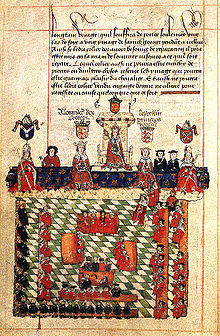 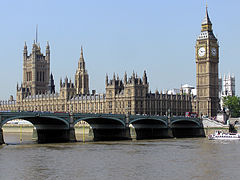 Собственно Парламентом этот орган именуется в Великобритании, Франции, Италии, Канаде, Бельгии и др. государствах.
В других государствах может иметь специальное наименование: 
в США и большинстве стран Латинской Америки – Конгресс; 
в РФ – Федеральное Собрание; 
в Болгарии – Народное собрание; 
в Латвии, Литве, Польше – Сейм; 
В Германии – Бундестаг (!); 
в Испании – Генеральные кортесы; 
в Исландии – Альтинг; 
в Норвегии – Стортинг; 
в Дании – Фолькетинг; 
в Азербайджане, Иране, Туркменистане – Меджлис; 
в Израиле – Кнессет.
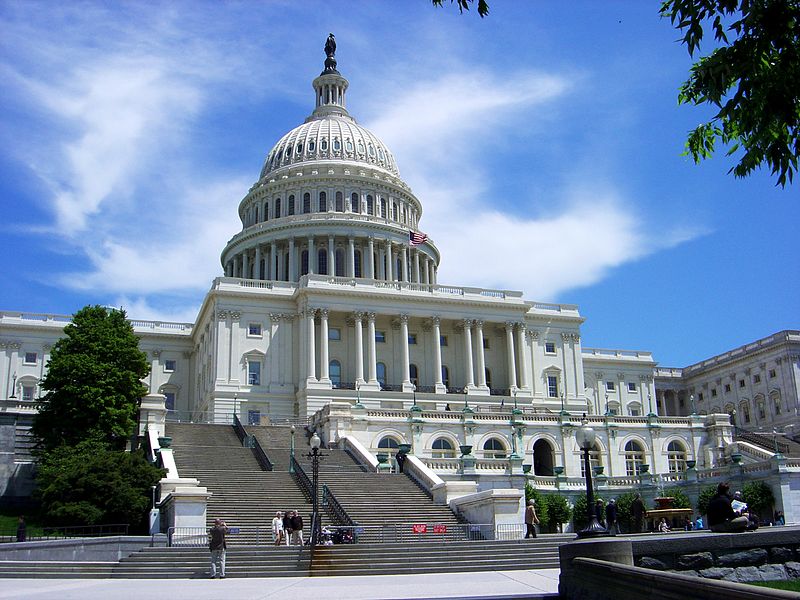 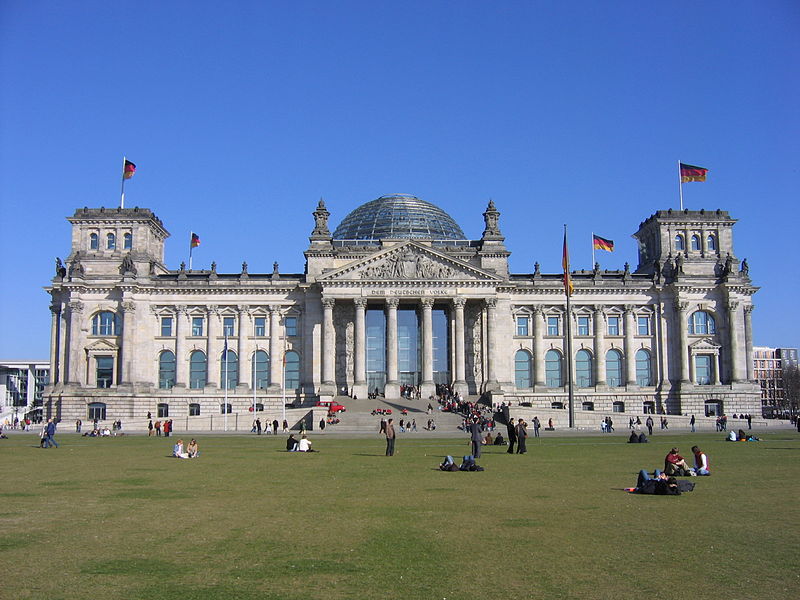 Функции парламента
законотворчество
представительство
выражение воли народа (?)
контроль за деятельностью государственного аппарата,  прежде всего правительства; 
участие в формировании государственных органов;
принятие бюджета;
некоторые другие в зависимости от конкретного государства.
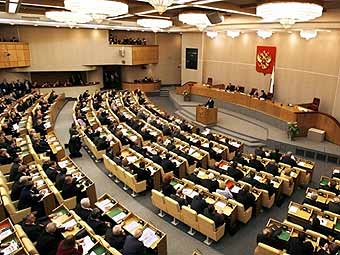 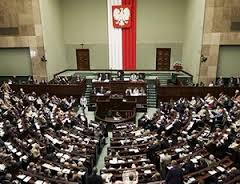 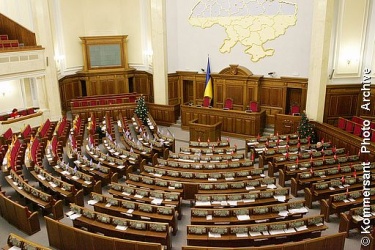 Ограничения законодательной власти парламента
В абсолютных и дуалистических монархиях парламент либо не играет существенной роли в политической жизни, либо его полномочия сильно ограничены властью монарха.
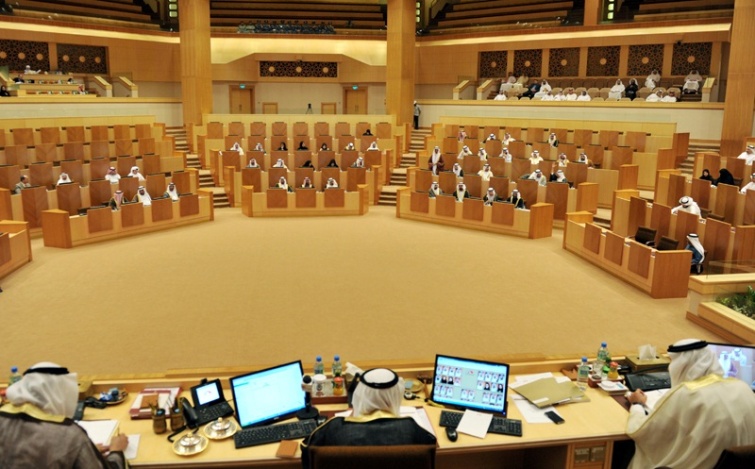 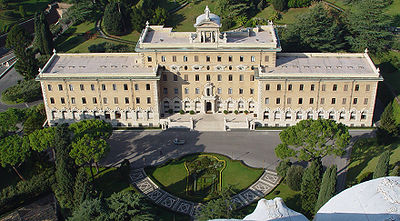 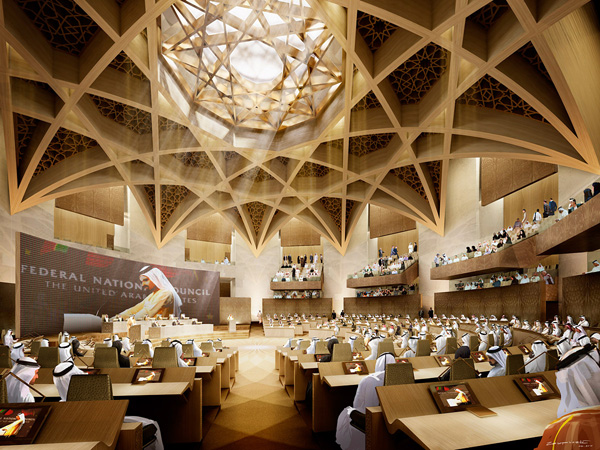 Папская комиссия по делам государства-града Ватикана
Федеральный национальный совет ОАЭ
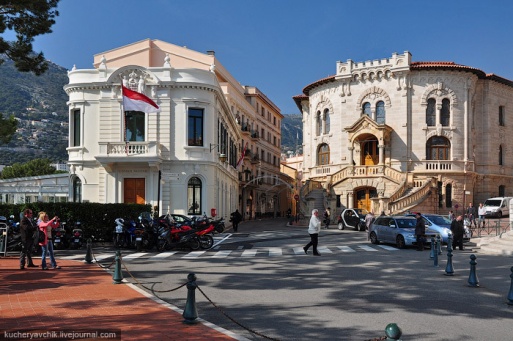 Национальный совет Монако
Палата депутатов Люксембурга
Ограничения законодательной власти парламента
В государствах с парламентарными формами правления парламент подвержен эффективному воздействию со стороны правительства, которое не только монополизировало законодательную инициативу, но и оказывает сильное влияние на все стороны деятельности парламента (например, путем запроса о доверии). В определенных случаях парламент может быть распущен (это характерно и для смешанных республик).
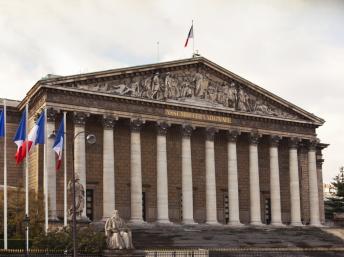 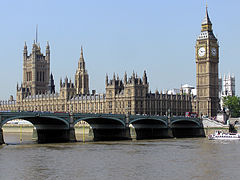 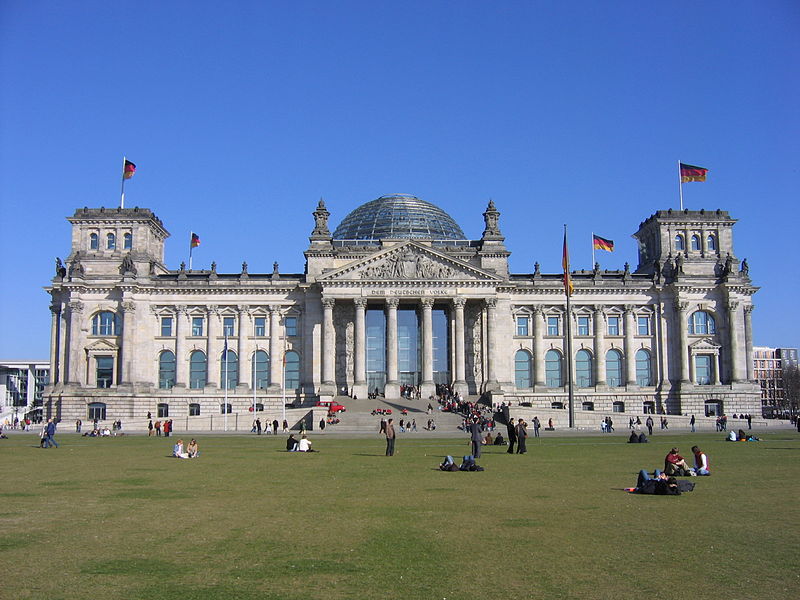 Великобритания:Обычай и многочисленные прецеденты позволяют премьер-министру в любое время предложить монарху распустить парламент, при этом у монарха не существует каких-либо оснований для отказа
Франция: Президент Республики вправе распустить Национальное Собрание по собственной инициативе после консультации с Премьер-министром и председателями палат Парламента (с ограничениями)
ФРГ: Президент может распустить Бундестаг по предложению федерального канцлера в течении 21 дня, если заявление федерального канцлера (вопрос о доверии), не встречает одобрение большинства членов Бундестага
Ограничения законодательной власти парламента
В президентских республиках парламент юридически более независим. Он не может быть распущен президентом, законодательная инициатива принадлежит только депутатам, но парламент лишён права выразить недоверие правительству, хотя может сместить президента (процедура импичмента).
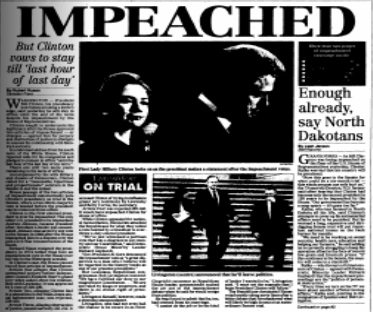 Ограничения законодательной власти парламента
В тех странах, где существует конституционный контроль (США, Италия, Япония, Индия, ФРГ, Австрия, Польша, Россия), любой акт парламента может быть отменен по причине несоответствия его Конституции.
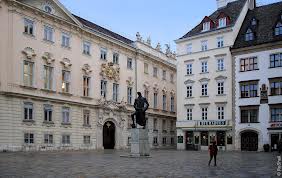 Разделение законотворческой функции с исполнительной властью
Структура парламента
БИКАМЕРАЛИЗМ:
Федеративные государства (Австралии, Австрии, Германии (?), Канады, Мексики, США, Швейцарии; исключение – ОАЭ и Федеративные штаты Микронезии): 
имеет наиболее прочную и естественную базу;  обеспечивает единство общих и региональных интересов.
Исторически в унитарных государствах бикамерализм отразил компромисс между стремившейся к власти буржуазией и дворянством (Великобритания: Палата лордов и Палата общин).
Болгария, Хорватия, Венгрия, Греция, Дания, Исландия, Израиль.
Способы формирования палат парламента
Нижние палаты формируются, по общему правилу, путем прямых выборов.

Формирование верхних палат может происходить по-разному: 
непосредственно избирателями (США, Япония). В Норвегии Стортинг избирает среди своих членов одну четвертую часть, которая составит Лагтинг (верхняя палата), а остальные три четверти образуют Одельстинг; 
путем назначения (ФРГ: Бундесрат состоит из членов правительств земель, которые их назначают и отзывают); 
косвенными выборами (Франция);
смешанный способ: часть назначается, часть избирается (ст. 58 Конституции Италии устанавливает: «Сенаторы избираются всеобщим и прямым голосованием избирателей», а ст. 59: «Каждый бывший Президент Республики является сенатором по праву и пожизненно, если он не откажется от этого. Президент Республики может назначить пожизненно сенаторами пять граждан, прославивших Родину выдающимися достижениями в социальной, научной, художественной и литературной областях»).
Парламент Федеративной Республики Германии
Федеральное Собрание Российской Федерации(извлечения из Конституции РФ)
Статья 94
Федеральное Собрание - парламент Российской Федерации - является представительным и законодательным органом Российской Федерации.

Статья 95
1. Федеральное Собрание состоит из двух палат - Совета Федерации и Государственной Думы.
2. В Совет Федерации входят по два представителя от каждого субъекта Российской Федерации: по одному от представительного и исполнительного органов государственной власти.
3. Государственная Дума состоит из 450 депутатов.
Внутренняя структура парламента (палат)
Порядок деятельности парламентов: порядок созыва сессий
Порядок деятельности парламентов: процедура
Процедура проведения заседаний
Способы определения компетенции парламента
Сферы деятельности парламента
Спасибо за внимание!